Prolong screen time effect among school going children in Bangladesh during Covid-19 pandemic school-closure
Presented by:
Dr. Tanita Noor
ID No. 2131365


Department of Public Health
School of Pharmacy and Public Health
Independent University, Bangladesh (IUB)
Contents
Background
Research Question
Objectives
Methodology
Results
Conclusion
Limitation
Recommendation
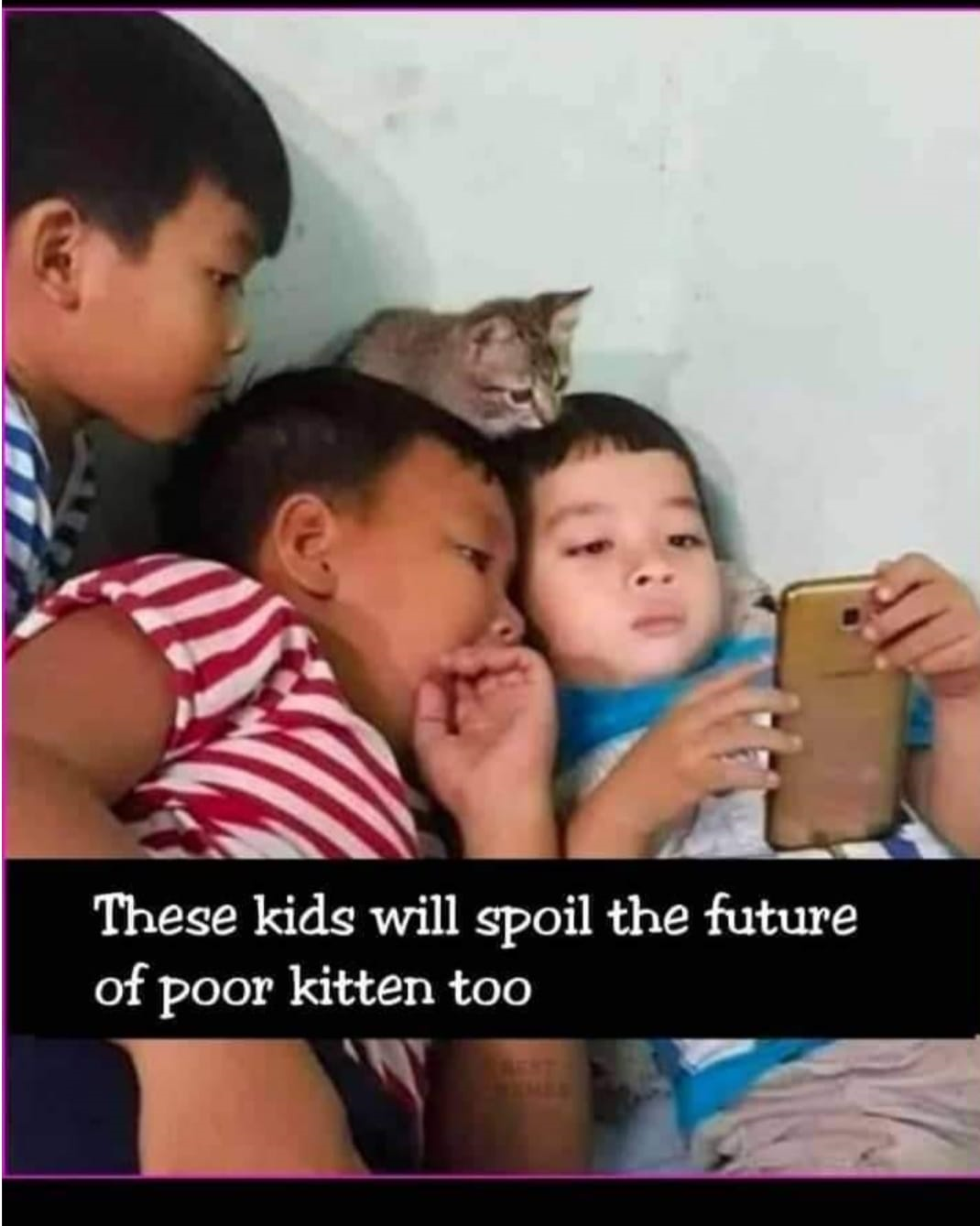 Background
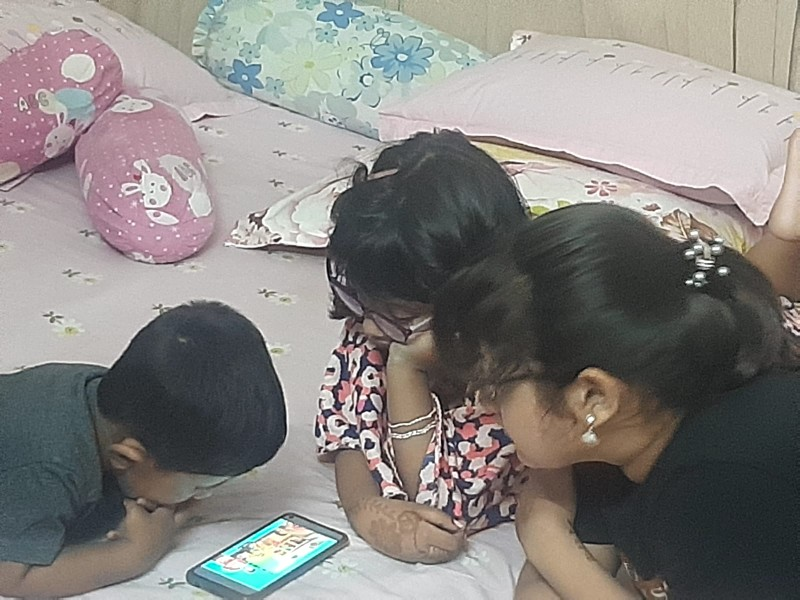 To maintain social distancing government from different countries took measures like lockdown
This placed unprecedented control on the school going children
Started spending more time with device
This increased screen time can lead to several health hazards like digital eye strain, Sleep disorder, weight gain, social disorder
Background
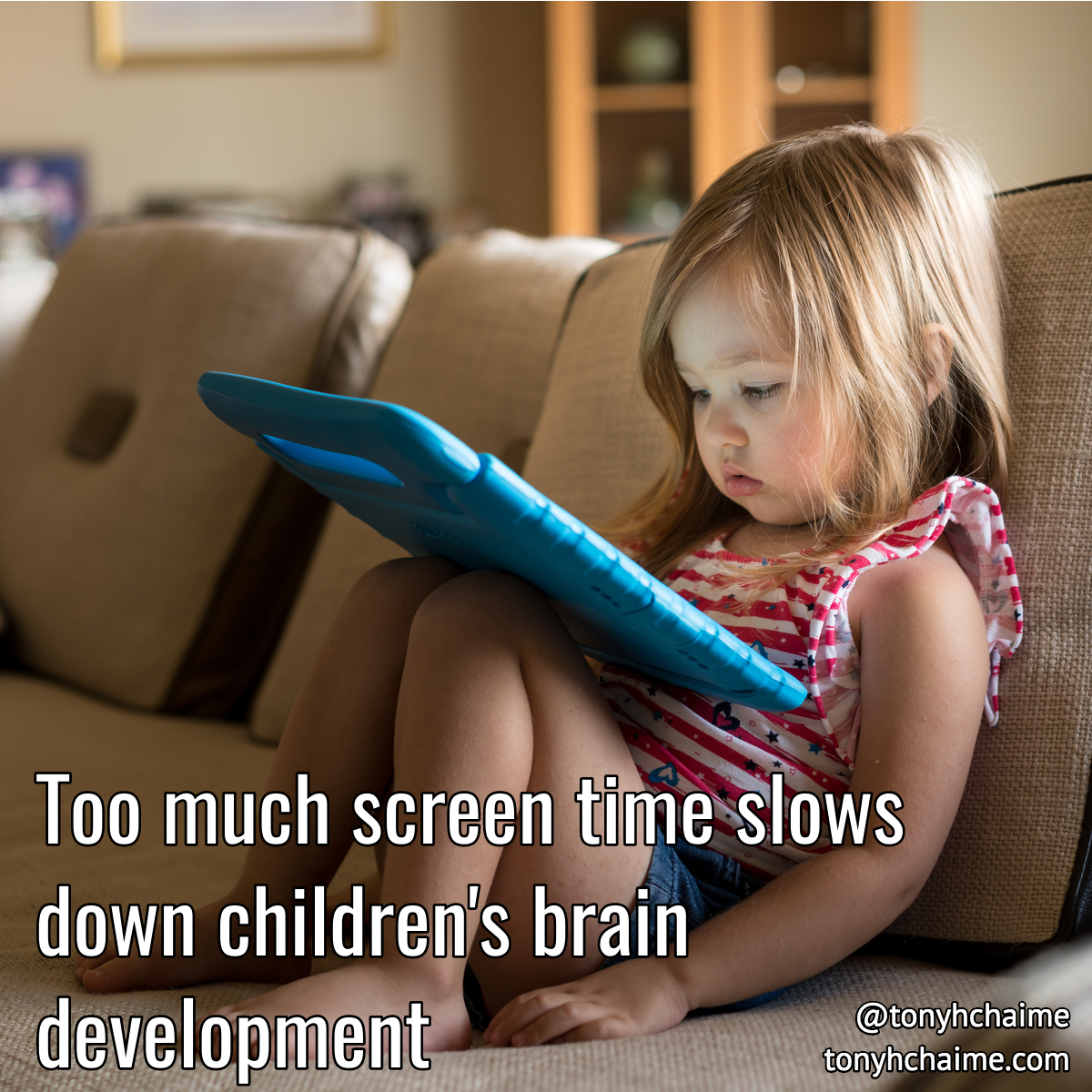 Electronic gadgets used widely even before lockdown.
Little consideration given to the developmental risk they pose.
Studies shows majority of children are not participating in adequate physical activity.
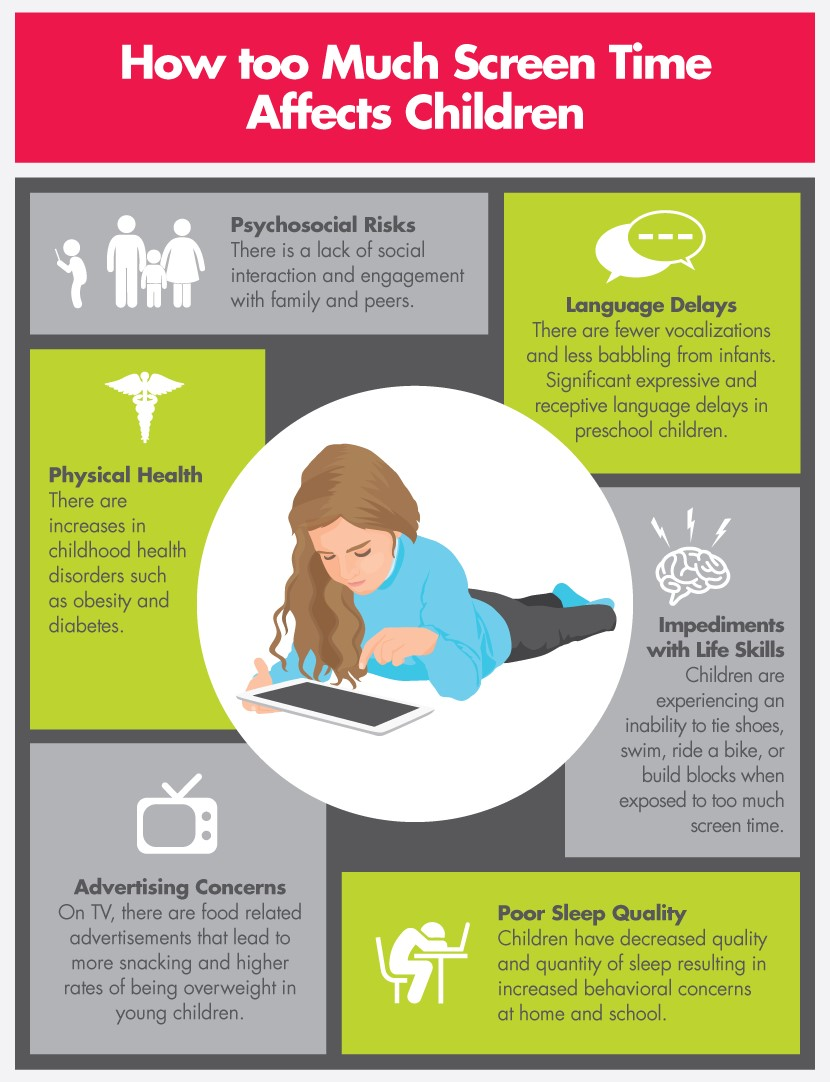 What are the effects of prolong digital screen exposure on school going children during pandemic school closure time?
Research Question
Objectives
To explore the effect of prolong screen time on physical and mental   health of school going children during pandemic.
General Objective


Specific Objectives
To identify the possible health hazards of digital screen exposure going children.
To understand parents’ awareness regarding the health and developmental hazard
To explore preventive measures parents are taking to minimize the screen time
Study design: mixed method
Study site: English and Bangla medium school of Dhaka and Chattogram city.
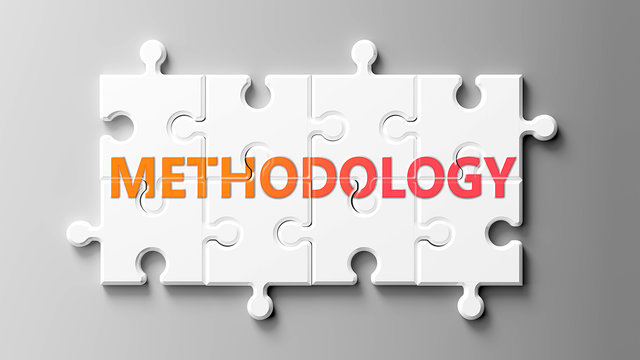 Study Period: December 22 to May 23
Target Population: Parents, Guardians, Teacher of  school going children( aged 5-15 years).
Data Collection Tools
Pretest and training done
Sample size:
Quantitative Sample: 59
Qualitative Sample: Twenty Six Focus Group Discussion, Twelve IDI and Two KII.
Sampling Technique
Data Collection: 
Quantitative Data : Survey questionnaire prepared and participants interviewed
Qualitative Data: Focus Group Discussion, IDI and KII done.
Data Analysis :
Quantitative: Descriptive analysis
Qualitative: Thematic analysis
Ethical Consideration: Took ethical clearance from the institute and verbal consent taken from the participant
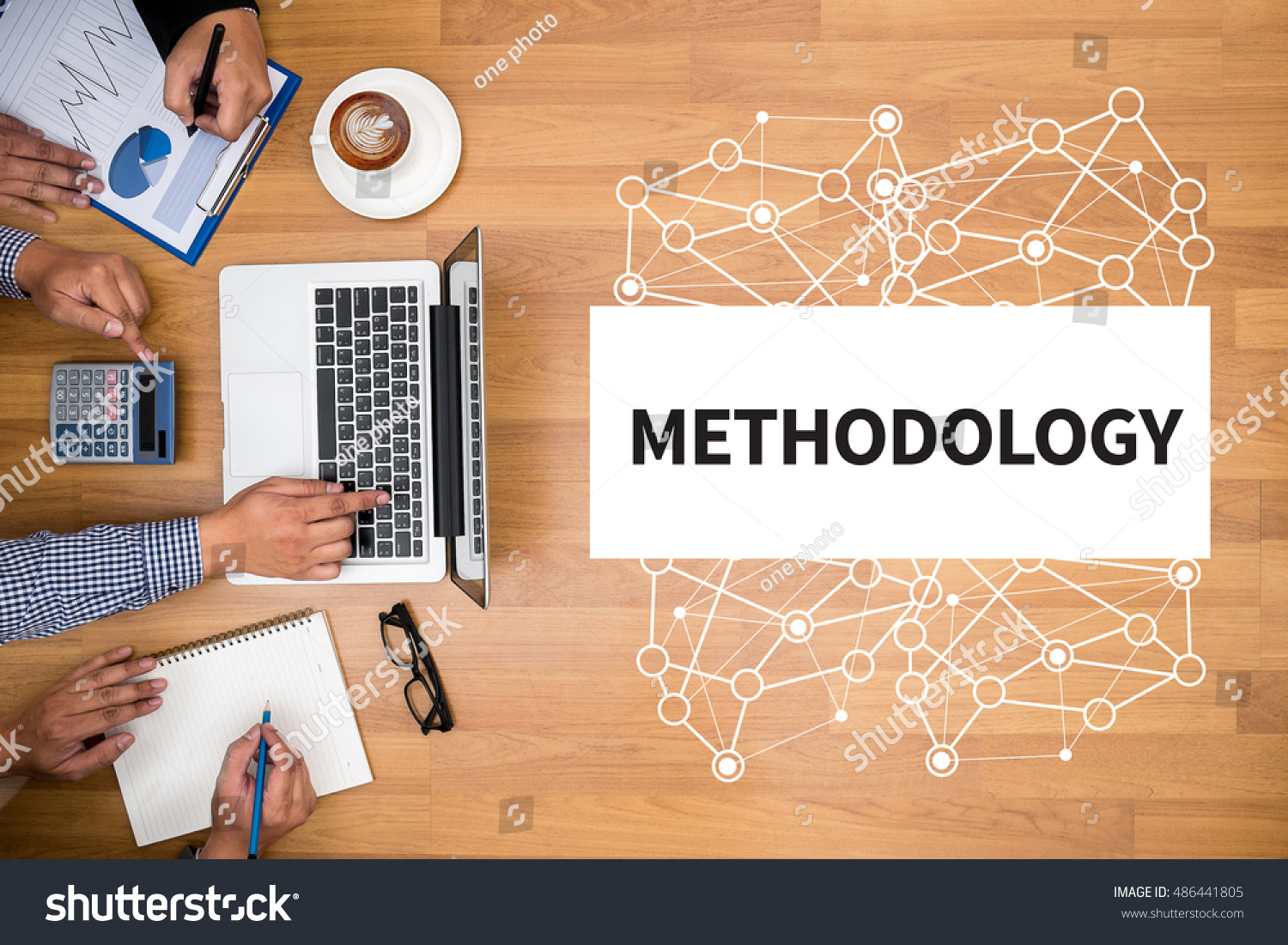 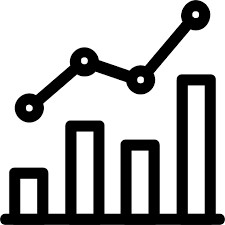 Results
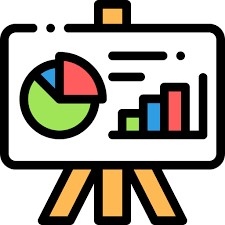 Socio Demographic Status of Parents
Age
Gender
Education
Employment History
Occupational Status
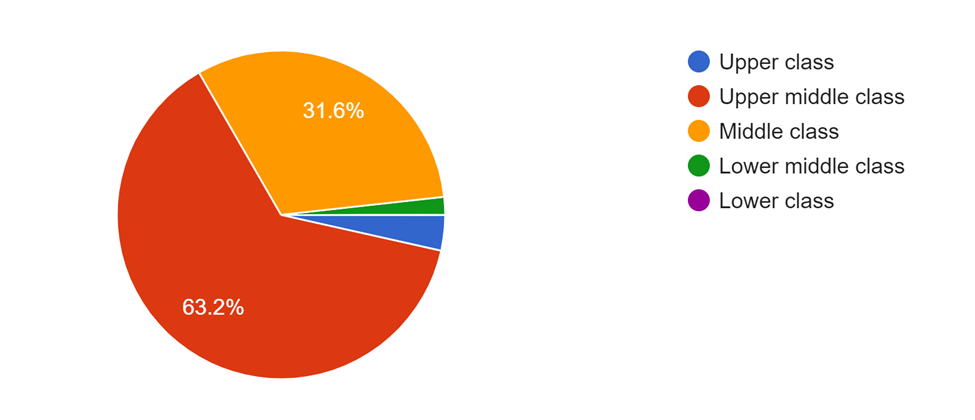 Occupational Status
Screen Time
Duration Of Device use by Children
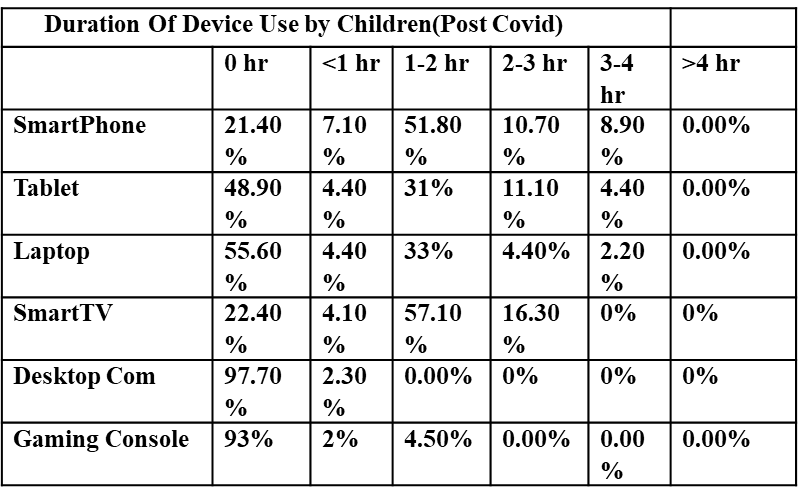 Frequency of using devices and viewing distance by children
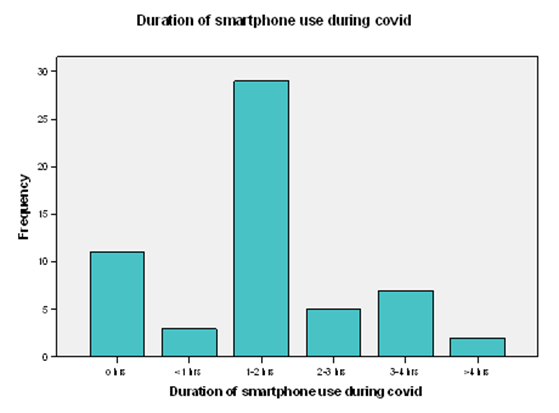 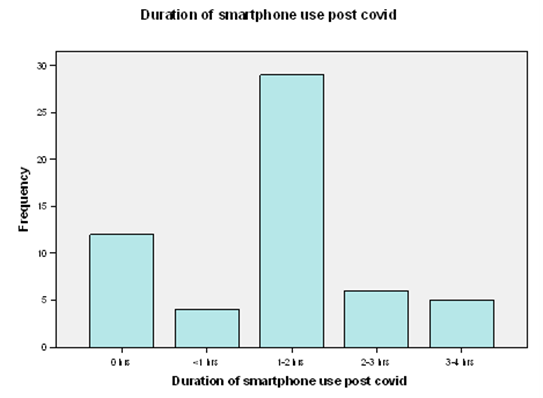 Smartphone was used by 81% children almost everyday during lockdown. 
Most of them used more than 1 hour. 
Reduced to 77% post covid.
Frequency of using devices and viewing distance by children
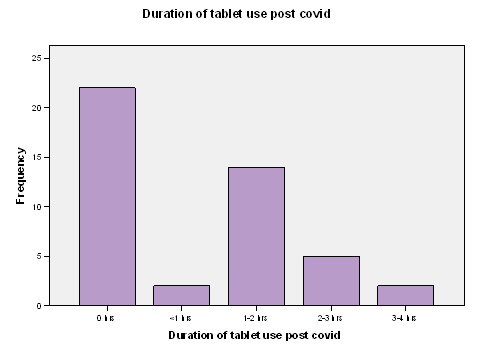 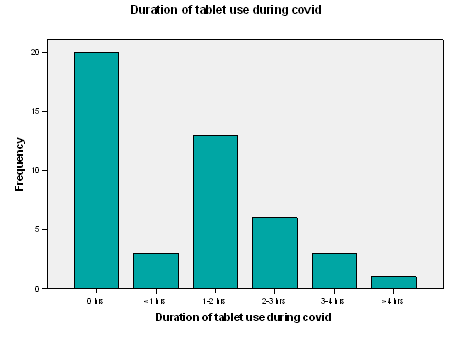 Tablet were used by 57% children almost everyday during lockdown.
Reduced to 43% post covid.
Most of them used Tablet more than 1 hour.
Frequency of using devices and viewing distance by children
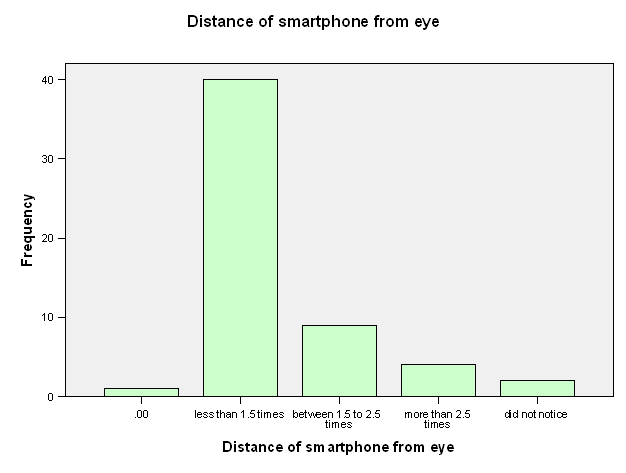 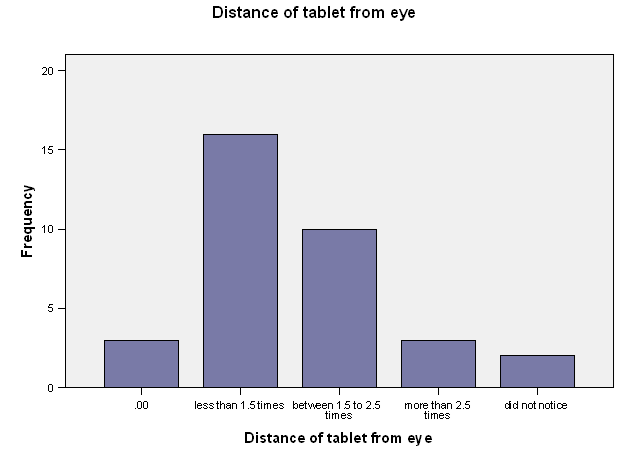 Children watching Tablet and Smartphone from very near viewing distance.
For Tablet among the users 47% used it from near viewing distance.
For Smartphone it is 71.4%.
This will expose them to the blue light emitted from the device.
Spectacle Use
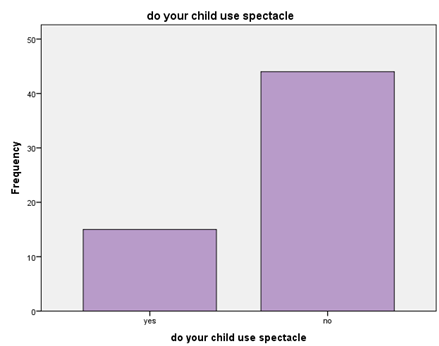 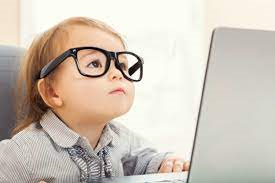 Total 15 children were using spectacle among the respondents.
Spectacle Use
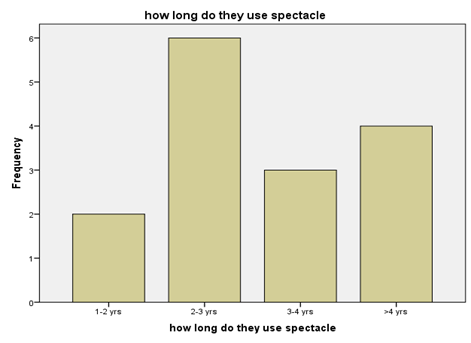 Interestingly most of them started using spectacle for 2-3 years.
Among the 15 users 13 have to change their power post covid.
Outdoor Activity
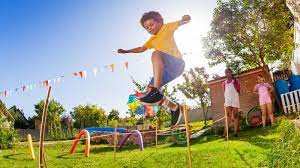 Outdoor activity of the children drastically reduced during covid.
71.2% responded their outdoor activity was almost 0,which was only 5% post covid.
Health Impacts from Parents Perspective
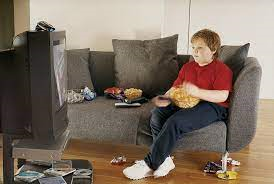 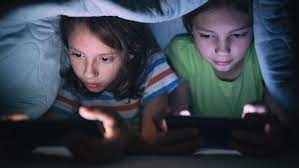 Parents Observation
Parents Observation
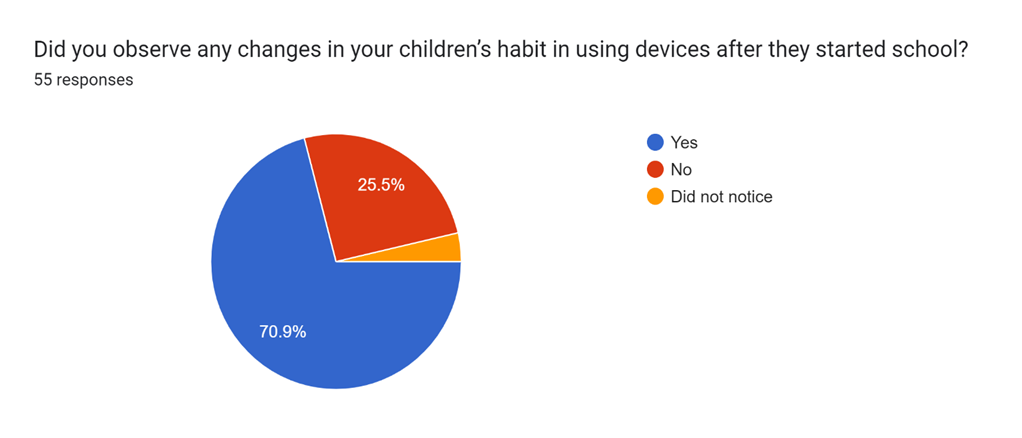 Post Covid Observation
Precautionary measures taken by parents
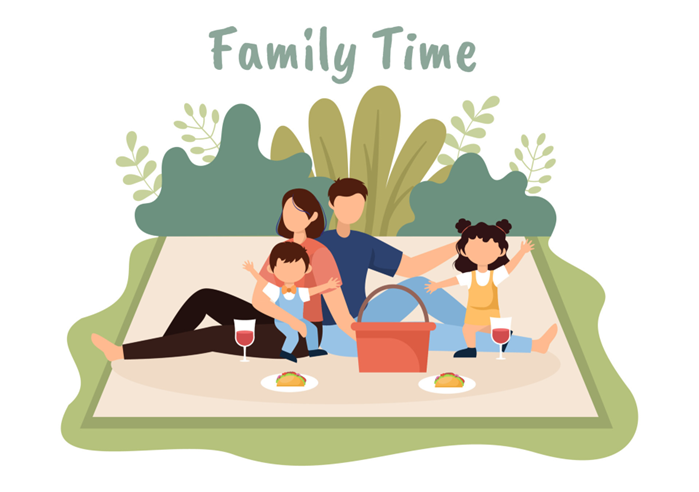 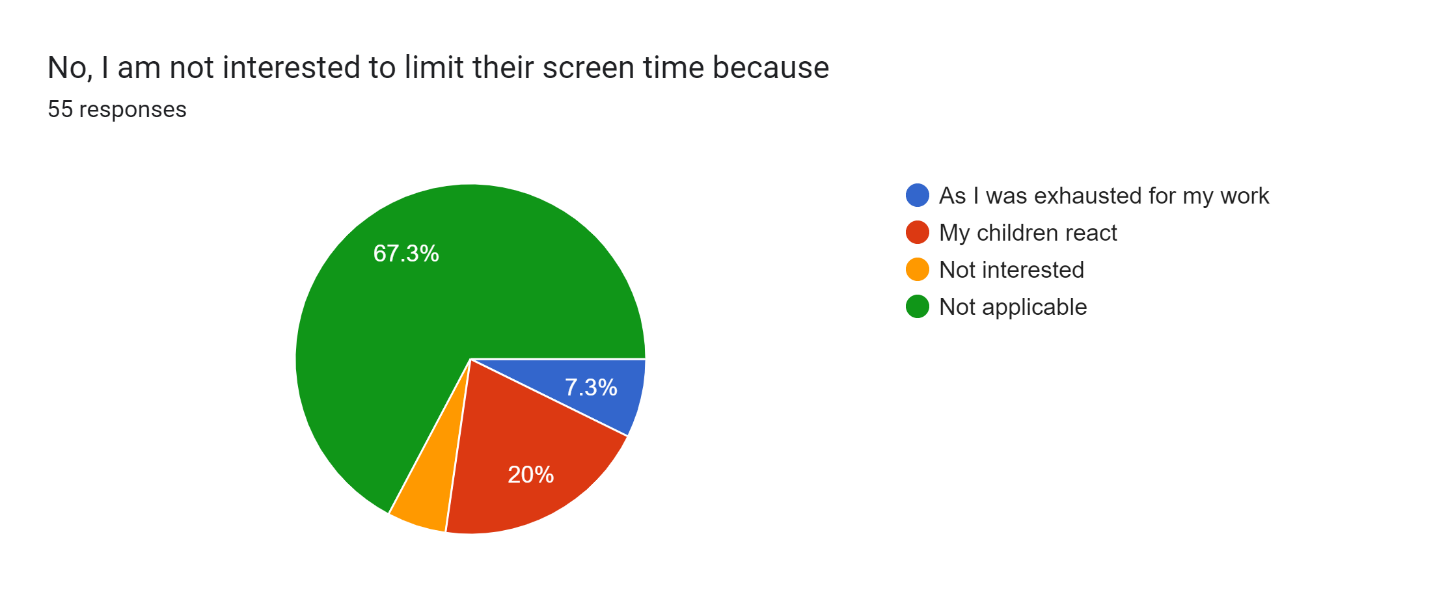 Conclusion
Screen exposure causes enormous physical and mental health hazards among young school going children
Analysis showed children were suffering several health issues due to increased screentime during lockdown
Most of the parents complaints about eye strain during using device
Other problems like sleep disorder, tiredness, irritability and weight gain also observed
Parents of school going children are inadequately aware regarding the consequences of too much screen-time
Results indicate that there is a willingness to take measures by the parents
Recommendation
Proper guidelines and precautionary measures should help parent to take steps to reduce screen time for children 
Timely implementation of  precautionary measures should be ensured
Parents being the only player regulating screen time restrictions must be aware of all the consequences of prolonged screen exposure
School should take several steps like regular health checkup including eye check up and should engage the children in different outdoor activities 
Further research and strong awareness measures is required to protect our future generation
Simple descriptive study
Time constraints
Limitation
Relatively small sample size
Thank you2131365@iub.edu.bd